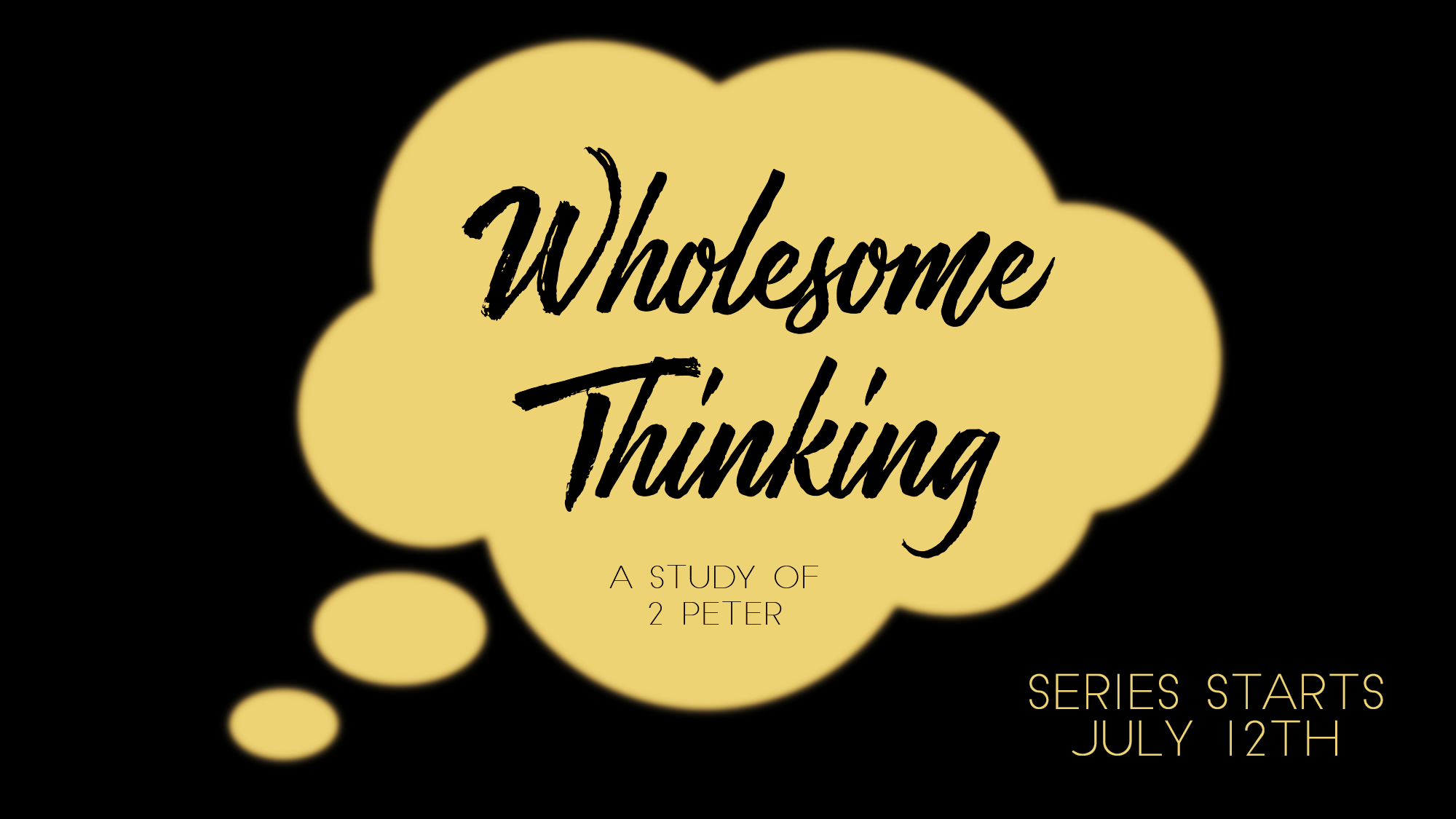 Week Seven
Chosen to Be Humble 1 Peter 5
To the elders
Clothe yourselves with humility
Philippians 2:3-11   
3 Do nothing out of selfish ambition or vain conceit. Rather, in humility value others above yourselves, 4 not looking to your own interests but each of you to the interests of the others. 5 In your relationships with one another, have the same mindset
Philippians 2:3-11   
as Christ Jesus: 6 Who, being in very nature God, did not consider equality with God something to be used to His own advantage; 7 rather, He made himself nothing by taking the very nature of a servant, being made in human likeness.
Philippians 2:3-11   
8 And being found in appearance as a man, He humbled himself by becoming obedient to death- even death on a cross! 9 Therefore God exalted him to the highest place and gave him the name that is above every name,
Philippians 2:3-11   
10 that at the name of Jesus every knee should bow, in heaven and on earth and under the earth, 11 and every tongue acknowledge that Jesus Christ is Lord, to the glory of God the Father.
God opposes the proud
…but gives grace to the humble
Humility puts us in position to receive
Self-examination instead of Self-justification
Pride makes us think we are self-sufficient
Humility is a recognition of our dependence on God
Cast all your anxiety on Him
One of his most effective weapons is pride (I don’t depend on God)
Resist him!
1 John 5:18
We know that anyone born of God does not continue to sin; the One who was born of God keeps them safe, and the evil one cannot harm them.
1 Corinthians 10:13
No temptation has overtaken you except what is common to mankind. And God is faithful; he will not let you be tempted beyond what you can bear. But when you are tempted, he will also provide a way out so that you can endure it.
Humility puts us in position to receive